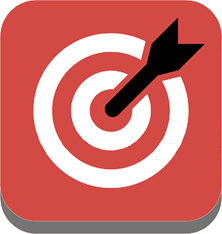 Learning Objectives
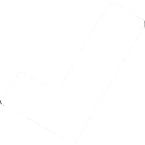 Understand the knowledge learnt in previous lessons
Explain how the understanding can be applied
Retain the information learnt and apply to assessment
L/O Understand a range of information from previous topic using revision techniques
End of topic test
You have 30 minutes to complete the end of topic test based upon the work we have done over the past few lessons. You will be given time at the end of the lesson to grade your work and figure out what we need to work on moving forward
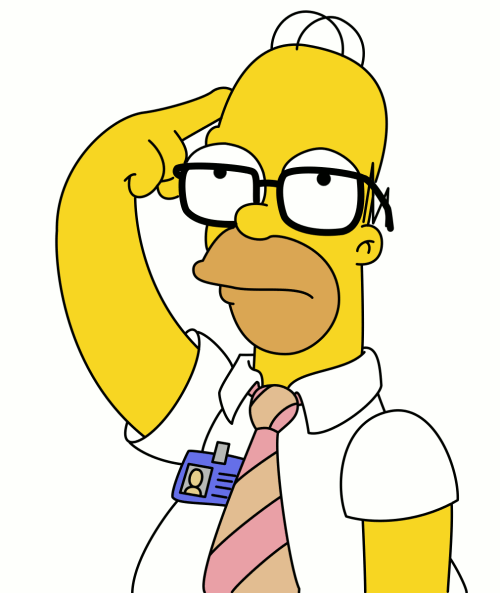 Exam tip
Answer all questions

Take your time

Think about the context of the questions
End of topic answers
Q.
Define the term mechanical properties
A.
How a material reacts to an external force
Q.
Describe the shear effect on a product
A.
The sliding force applied to a material/product (ripping action)
Q.
What could be described as ‘the mass of the material in a standard volume of space’
A.
Density
Q.
Which material property is defined as the ability to withstand deformation through compression?
A.
Malleability
End of topic answers
If a material displays properties which prevent the flow of electricity through it, it would be considered a…
Q.
Electrical insulator
A.
Q.
Explain why a workshop drill bit needs to be made from a hard material.
A.
Due to the nature of the product it will need to withstand compression force from the material and absorb the impact
Q.
Explain the 3 classifications of polymers
A.
Thermosetting, Thermoforming, Elastomers
Larch is a type of material from what classification?
Q.
Softwood
A.
End of topic answers
Q.
A modern material is?
A material that has been developed over the last 50 years
A.
A smart material is defined as…
Q.
A material that reacts to external stimuli (environment)
A.
Q.
Explain the process of the Rockwell Hardness Test
A.
A diamond indenter is applied to a material once, that is measured then its applied again and the distance is checked between each marking
Describe the difference between a simple workshop test and an industrial test
Q.
Workshop test is basic, simple, easy to create

Industrial – more complicated, accurate, expensive.
A.
End of topic answers
Q.
Corrugated card is grouped with which material classification?
A.
Papers and boards
Q.
Define the term ‘elastomer’
A material that can be deformed under pressure and will return to its original shape
A.
A material which can be scored, folded and cut with basic tools like knives and scissors to form nets is called a…
Q.
A.
Compliant material
A material comprised of two or more different materials to enhance properties is called a…
Q.
A.
Composite (material)
End of topic answers
Q.
Define 3 types of softwood timber
A.
Accept any of these – Pine, Spruce, Douglas fir, Redwood, Cedar, Larch
Describe what is meant by a ‘man made’ board
Q.
A.
A piece of timber that has been created by man (in a factory)
Briefly explain the Izod test
Q.
A.
The Izod test will test the toughness of a material